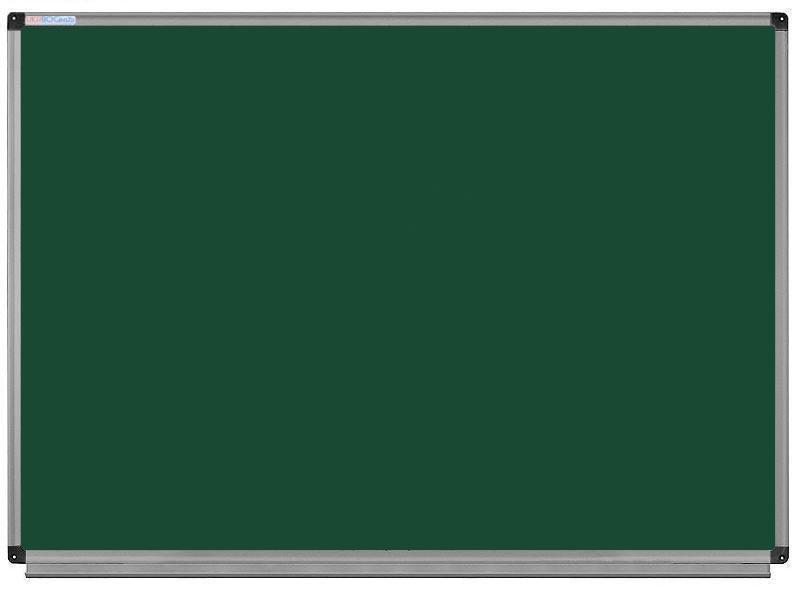 11 ноября
Буква П
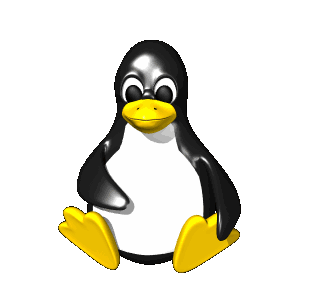 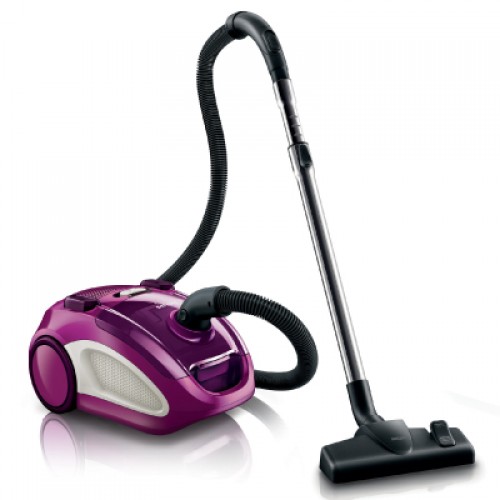 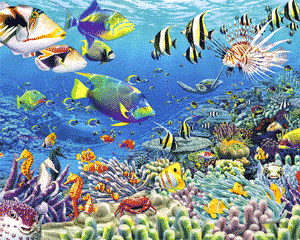 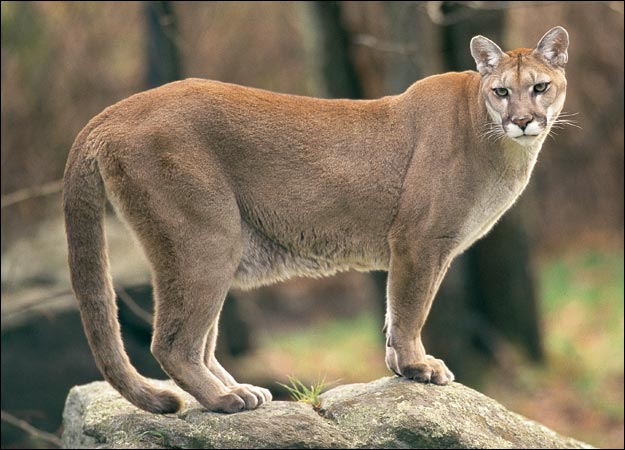 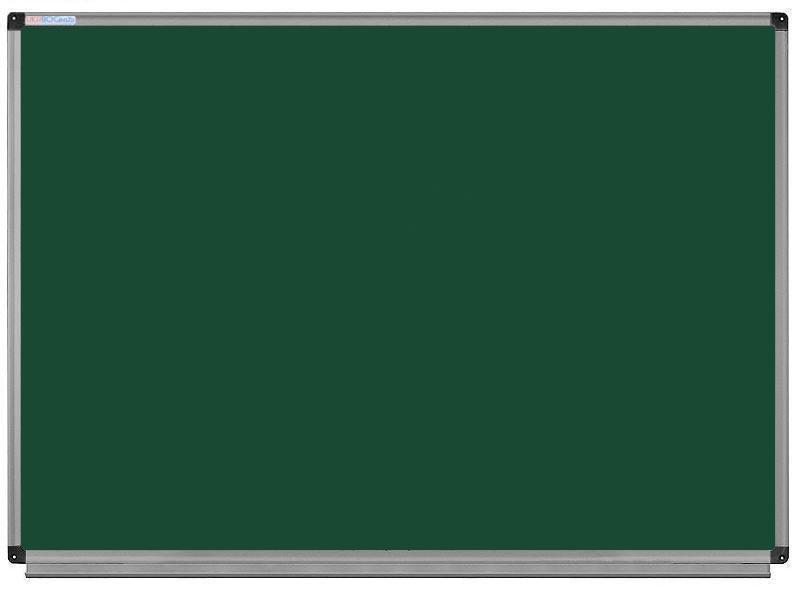 Спасибо
за урок!